Perl参考ページ
http://tohoho-web.com/www.htm
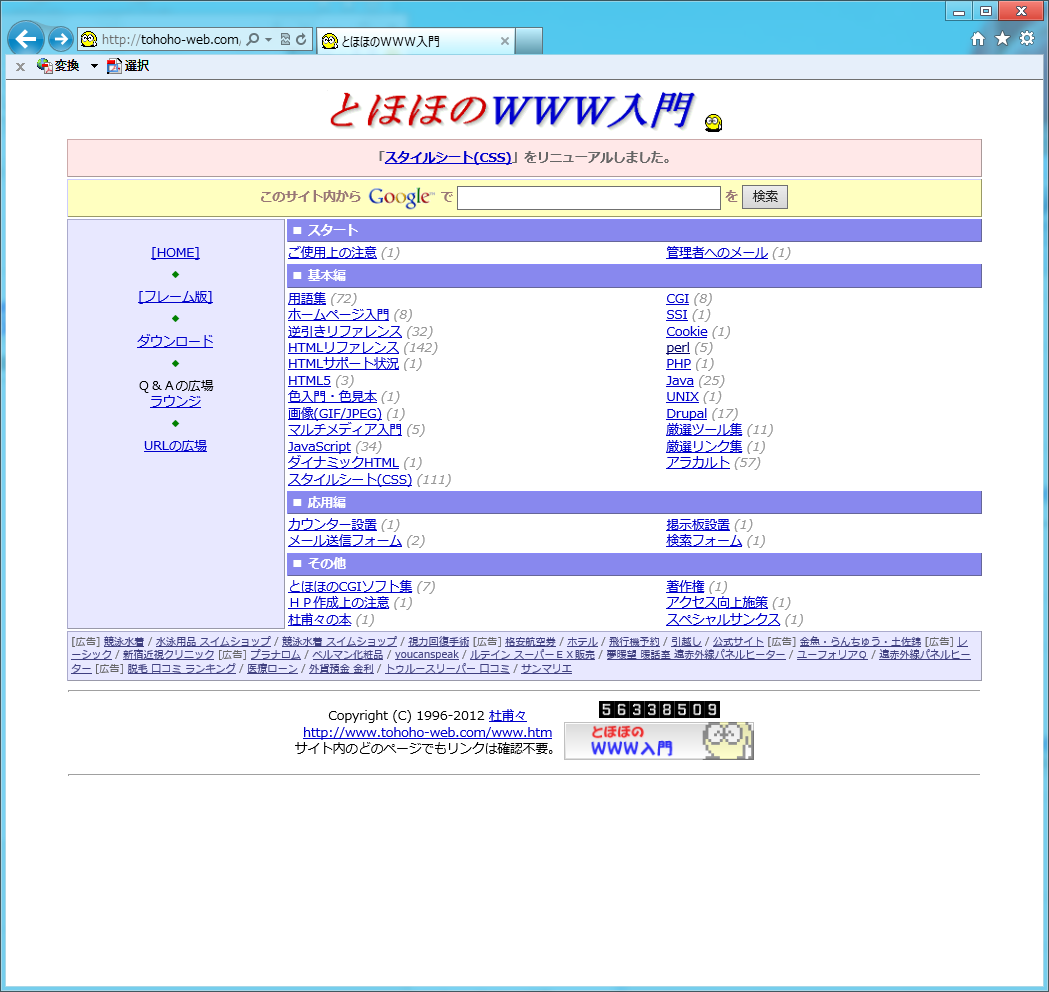 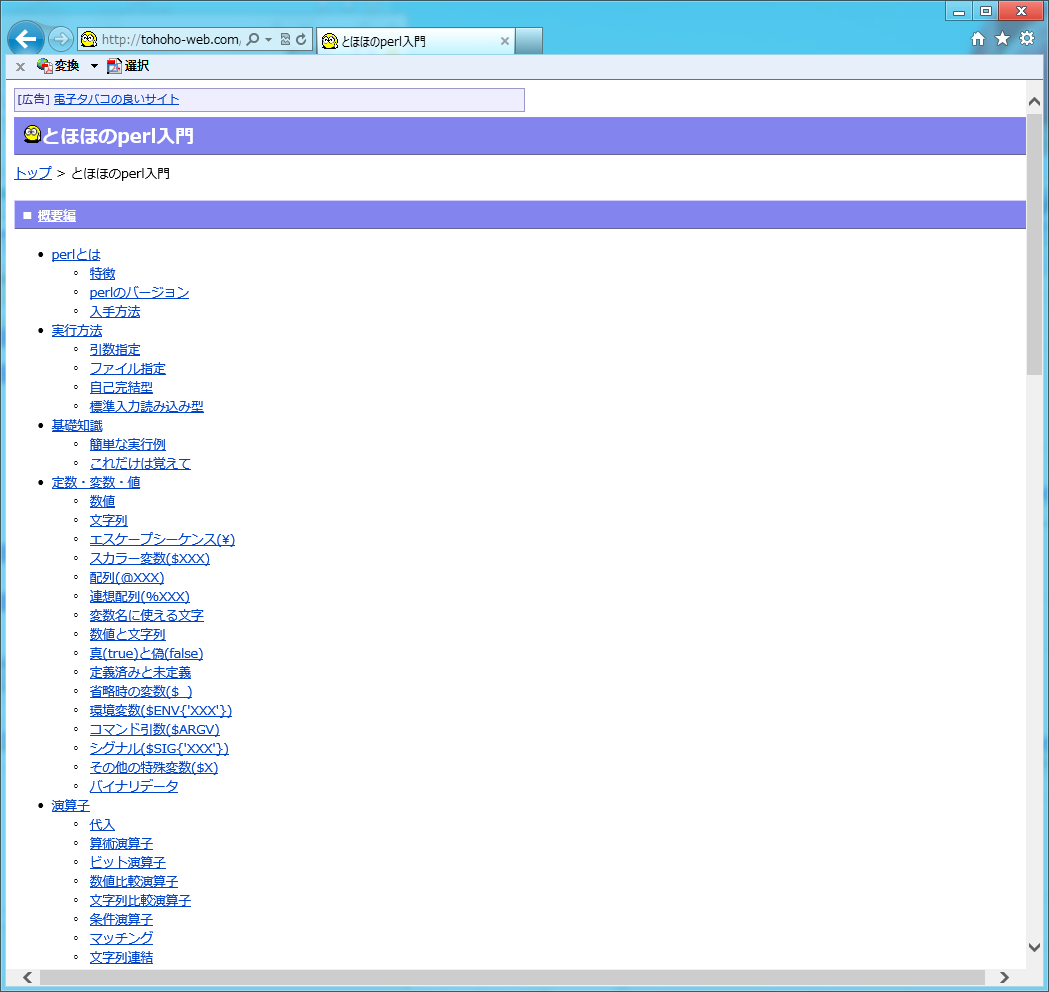 Perlの入手
Perl
　ActivePerl Free Community Edition
　   http://www.activestate.com/activeperl
      最新 Ver 5.16.3
　Strawberry perl
　   http://strawberryperl.com/
Perl
C言語などの優れた機能を取り入れた軽量プログラム言語　　　　　　　　　　　　　　　　　　(Light Weight Language: LWL)

　明示的なコンパイル操作が必要ない 　　　　(実行時に中間コードに変換)

　テキスト処理、システム管理をしやすい機能が多い
　簡略な手段でオブジェクト化を実現　変数型は動的に変わる
　標準関数に tan などがない
　ライブラリィが豊富 (CPANなど)

Perl 1.0~4.X
Perl 5.X
　オブジェクト指向、リファレンス、use文
Perl
配列は基本的に一次元のみ
　my @a;　　配列の添え字は C/C++と同様、0 からはじまる
　　配列の大きさを指定する必要はない

ただし、配列要素を配列へのリファレンス (ポインタ) とすることで柔軟に拡張できる
  my @a = ([1, 0, 0],
	       [0, 1, 0],
	       [1, 0, 1]);
  $a[1][0][0] = $a[0][0][0] * 2;		

　Math::MatrixRealなどのCPANライブラリィなどで簡単に行列を扱うこともできる
Perlで何ができるか
・Light-weight Language (LL) の代表的な一つ (スクリプト言語)
・実行時コンパイル (インタプリタと同じ使い方、適度な実行速度)

簡単なプログラム・実行 （One-liner programming)　　perl –e “print sin(1.0)”;
テキスト処理 (ファイル処理、テキストの分離・抽出、連想配列(ハッシュ))
簡単な数値計算　　sin, cos, expなどはある　　tan, 複素数は、自分で作るか、公開モジュールを使う
プログラム制御 (glue言語)
Webプログラミング (CGI, Server)
機器制御 (GPIB)　　公開されているGPIBモジュールを使う
C, Fortran: コンパイラ型 (コンパイル処理で機械語に変換。実行速度は速い)
Basic: インタプリタ型 (コンパイル処理は不要。実行速度は遅い)
Pascal: 中間コード型 (機械語ではなく中間コードを使う)
Java, perl: 実行時コンパイル (Just-in time Compiler)
Perl moduleの検索・インストール
CPAN (Comprehensive Perl Archive Network): http://search.cpan.org/

‘Amoeba’ を検索
Math::Amoebaが見つかる 　=> オンラインマニュアルを見る
ActivePerlのインストール　　d:\Work> ppm install Math->Amoeba

Unix/MinGW perlでのインストール
　　$ cpan Math:: Amoeba

インストールの確認
　　$ perl -e “use Math:: Amoeba”
文法
・COBOL　　事務処理 ()
・LISP　　人工知能 (式指向)
・FORTRAN (FORTRAN66 / FORTRAN77 / Fortran90) => BASIC　　科学技術計算のために開発された、もっとも古い言語のひとつ。　　文法がこなれていない (構造型)。
・ALGOL => Pascal => C　　システム(OS)記述用に開発。低レベル処理の柔軟さ　　(関数型)
・LL: Perl, php, python, Ruby: Cの文法を大きく参照　　(関数型)
・オブジェクト指向言語　　　C++、Smalltalk、Java、C#, Ruby, Javascript
記述・実行
・変数宣言が不要
・変数宣言が必須

・変数型が固定 (特にコンパイラ型言語)　　　整数型1 と 浮動小数点型 1.0 と 文字列 ‘1’ は違う値。相互演算不可 
・変数型が可変 (特にインタプリタ型言語) (動的型付け)　　　文脈によって自動的に判断・変換される

・手続き型言語 (Subroutine, Function)
・関数型言語 (Function)

・モジュール化
・構造化プログラミング
・オブジェクト指向言語

・フロー駆動型
・イベント駆動型
実行
$ perl for.pl
繰り返し
for.pl
#!/usr/bin/perl
# 最初の行が #!で始まるのは、Unix/Linux でどのコマンドを使ってスクリプトを実行するかを指定するため
# perl スクリプト名 で実行する場合には関係ない

# '#' があると、その行のそれ以降はすべてコメント分になり、実行時には無視される

# use 文により、いろいろな機能追加、モジュール読み込みを行える
# use strict; を使うと、それ以降、変数を必ず my 変数名 で宣言しないといけなくなる
use strict;

# プログラム内では、数値などの "直書き" はなるべく避け、スクリプト最初に変数で宣言する
# これにより、数値の書き換えがわかりやすく、簡単になる

# Radian から degree への変換
my $Deg2Rad = 3.1415926535 / 180.0;
# Degree から radian への変換
my $Rad2Deg = 1.0 / $Deg2Rad;
# cos(Q) を 0 とみなす最大の値
my $eps = 1.0e-100;
# tan(Q) を 無限大 とみなす値
my $inf = 1.0e+100;

# 角度θ (Q) の範囲
my $Qmin  =   0.0; # degree
my $Qmax  = 360.0; # degree
my $Qstep =  10.0; # degree

# for(式1 ; 式2 ; 式3) { プログラム } は、式1 で変数を初期化し、
# プログラム を実行した後 式3で変数を更新する。式2の条件が満足されている間繰り返す
for(my $Q = $Qmin ; $Q <= $Qmax ; $Q = $Q + $Qstep) {
	my $sinQ = sin($Q * $Deg2Rad);
	my $cosQ = cos($Q * $Deg2Rad);

	my $tanQ;
# if(式1) { プログラム1 } elsif(式2) ｛プログラム2｝else {プログラム3}  は、
#式1 の条件を満足する場合はプログラム1を実行する。
#式1を満足しない場合は 式2の条件を評価し、満足すればプログラム2 を実行する。
#if,elsifのいずれの条件も満足しない場合は プログラム3を実行する
	if(abs($cosQ) < $eps) {
		$tanQ = $inf;
	}
	else {
		$tanQ = $sinQ / $cosQ;
	}

	print "tan($Q) = $tanQ \n";
}
条件分岐
for.pl
# 角度θ (Q) の範囲
my $Qmin  =   0.0; # degree
my $Qmax  = 360.0; # degree
my $Qstep =  10.0; # degree

# for(式1 ; 式2 ; 式3) { プログラム } は、式1 で変数を初期化し、
# プログラム を実行した後 式3で変数を更新する。式2の条件が満足されている間繰り返す
for(my $Q = $Qmin ; $Q <= $Qmax ; $Q = $Q + $Qstep) {
	my $sinQ = sin($Q * $Deg2Rad);
	my $cosQ = cos($Q * $Deg2Rad);

	my $tanQ;
# if(式1) { プログラム1 } elsif(式2) ｛プログラム2｝else {プログラム3}  は、
#式1 の条件を満足する場合はプログラム1を実行する。
#式1を満足しない場合は 式2の条件を評価し、満足すればプログラム2 を実行する。
#if,elsifのいずれの条件も満足しない場合は プログラム3を実行する
	if(abs($cosQ) < $eps) {
		$tanQ = $inf;
	}
	else {
		$tanQ = $sinQ / $cosQ;
	}
	print "tan($Q) = $tanQ \n";
}
関数化(Subroutine化)
sub.pl
#!/usr/bin/perl

use strict;

#===================================================
# 決まった処理はSubroutine化することで再利用できる
#===================================================
# Radian から degree への変換
my $Deg2Rad = 3.1415926535 / 180.0;
# Degree から radian への変換
my $Rad2Deg = 1.0 / $Deg2Rad;
# cos(Q) を 0 とみなす最大の値
my $eps = 1.0e-100;
# tan(Q) を 無限大 とみなす値
my $inf = 1.0e+100;

# 角度θ (Q) の範囲
my $Qmin  =   0.0; # degree
my $Qmax  = 360.0; # degree
my $Qstep =  10.0; # degree

for(my $Q = $Qmin ; $Q <= $Qmax ; $Q = $Q + $Qstep) {
# Subroutineを呼び出す際には Subroutine 明の前に '&' をつける
	my $tanQ = &tan($Q);
	print "tan($Q) = $tanQ\n";
}

# Subroutineの宣言は 'Sub'
sub tan
{
# PerlのSubroutineに渡す変数は、@_ という配列で渡される。
# $_[0], $_[1] のように使ってもよいが、わかりやすい変数に代入しなおすと見通しが良くなる
# 　　注意： 最初が $ で始まる変数は "スカラー" と呼ばれ、一つの値だけを持つ
# 　　　　　 最初が @ で始まる変数は "配列" と呼ばれ、複数の値を持てる。
# 　　　　　 　　配列変数名が @hogehoge の場合、$i 番目の配列を取り出すときには、$HOGEHOGE[$i] とする
	my ($Q) = @_;
	my $sinQ = sin($Q * $Deg2Rad);
	my $cosQ = cos($Q * $Deg2Rad);

	my $tanQ;
	if(abs($cosQ) < $eps) {
		$tanQ = $inf;
	}
	else {
		$tanQ = $sinQ / $cosQ;
	}

	return $tanQ
}
関数化(Subroutine化)
sub.pl
for(my $Q = $Qmin ; $Q <= $Qmax ; $Q = $Q + $Qstep) {
# Subroutineを呼び出す際には Subroutine 明の前に '&' をつける
	my $tanQ = &tan($Q);
	print "tan($Q) = $tanQ\n";
}

# Subroutineの宣言は 'Sub'
sub tan
{
# PerlのSubroutineに渡す変数は、@_ という配列で渡される。
# $_[0], $_[1] のように使ってもよいが、わかりやすい変数に代入しなおすと見通しが良くなる
# 　　注意： 最初が $ で始まる変数は "スカラー" と呼ばれ、一つの値だけを持つ
# 　　　　　 最初が @ で始まる変数は "配列" と呼ばれ、複数の値を持てる。
# 　　　　　 　　配列変数名が @hoge の場合、$i 番目の配列を取り出すときには、$hoge[$i] とする
	my ($Q) = @_;
	my $sinQ = sin($Q * $Deg2Rad);
	my $cosQ = cos($Q * $Deg2Rad);

	my $tanQ;
	if(abs($cosQ) < $eps) {
		$tanQ = $inf;
	}
	else {
		$tanQ = $sinQ / $cosQ;
	}
# 返したい値は return 文で返す
	return $tanQ
}
関数化(Subroutine化)
sub.pl
# Subroutineの宣言は 'Sub'
sub tan
{
# PerlのSubroutineに渡す変数は、@_ という配列で渡される。
# $_[0], $_[1] のように使ってもよいが、わかりやすい変数に代入しなおすと見通しが良くなる
# 　　注意： 最初が $ で始まる変数は "スカラー" と呼ばれ、一つの値だけを持つ
# 　　　　　 最初が @ で始まる変数は "配列" と呼ばれ、複数の値を持てる。
# 　　　　　 　　配列変数名が @hoge の場合、$i 番目の配列を取り出すときには、$hoge[$i] とする
	my ($Q) = @_;
	my $sinQ = sin($Q * $Deg2Rad);
	my $cosQ = cos($Q * $Deg2Rad);

	my $tanQ;
	if(abs($cosQ) < $eps) {
		$tanQ = $inf;
	}
	else {
		$tanQ = $sinQ / $cosQ;
	}
# 返したい値は return 文で返す
	return $tanQ
}
ファイルへの書き出しとExcelでの表示
csv.pl
#以上は同じ
my $Qstep =  10.0; # degree

# 書き出すファイル名
my $OutCSVName = 'out.csv'; 

# OUT という ファイルハンドルで、＄OutCSVName を書き込みでオープンする
# オープンに失敗したらエラーメッセージを出して強制終了する
open(OUT, ">$OutCSVName") or die "$!: Can not write to [$OutCSVName]\n";
# OUT に header行を書き出す。区切りは ,
print OUT "Q,tanQ\n";
for(my $Q = $Qmin ; $Q <= $Qmax ; $Q = $Q + $Qstep) {
	my $tanQ = &tan($Q);
	print "tan($Q) = $tanQ\n";
# OUT に書き出す。区切りは ,
	print OUT "$Q,$tanQ\n";
}

# OUT を閉じる
close(OUT);
exit;

sub tan#以下、同じ
ファイルの読み込み
cSi-Read.pl
my $InFile = "Si100_jel.ref";

# IN という ファイルハンドルで、$InFile を読み込みでオープンする
# オープンに失敗したらエラーメッセージを出して強制終了する
open(IN, "$InFile") or die "$!: Can not read [$InFile]\n";

# INから1行ずつ読み込む (for文で終了条件がないので、無限ループになる)
for( ; ; ) {
# INから1行読み込む
	my $line = <IN>;
# $line が定義されていなかったらファイルの終わりなので、プログラムを強制終了
	if(!defined $line) {
		exit;
	}
# $line に "# DATA:" があったら、ループを抜ける
	if($line =~ /# DATA:/) {
		last;
	}
}

# 変な行 "銜     鉗     "を読み飛ばす
my $line = <IN>;
# 次の行は e1,e2の数値データのはず ('13.4122 0.0385 'ならOK)
$line = <IN>;
print "$line";

# IN を閉じる
close(IN);

exit;
ファイルの読み込み
cSi-Read.pl
for( ; ; ) {
# INから1行読み込む
	my $line = <IN>;
# $line が定義されていなかったらファイルの終わりなので、プログラムを強制終了
	if(!defined $line) {
		exit;
	}
# $line に "# DATA:" があったら、ループを抜ける
	if($line =~ /# DATA:/) {
		last;
	}
}

# 変な行 "銜     鉗     "を読み飛ばす
my $line = <IN>;
# 次の行は e1,e2の数値データのはず ('13.4122 0.0385 'ならOK)
$line = <IN>;
print "$line";

# IN を閉じる
close(IN);

exit;
Perl moduleの検索・インストール
CPAN (Comprehensive Perl Archive Network): http://search.cpan.org/

‘Complex’ を検索
Math::Complex が見つかる 　=> オンラインマニュアルを見る
ActivePerlのインストール　　d:\Work> ppm install Math->Complex

Unix/MinGW perlでのインストール
　　$ cpan Math::Complex

インストールの確認
　　$ perl -e “use Math::Complex”
複素数の計算
cSi-Complex.pl
use strict;
# Math::Complex モジュールの読み込みを行う
use Math::Complex;

my $InFile = "Si100_jel.ref";

open(IN, "$InFile") or die "$!: Can not read [$InFile]\n";
for( ; ; ) {
	my $line = <IN>;
	if(!defined $line) { exit; }
	if($line =~ /# DATA:/) { last; }
}
# 変な行 "銜     鉗     "を読み飛ばす
my $line = <IN>;
# 次の行は e1,e2の数値データのはず ('13.4122 0.0385 'ならOK)
$line = <IN>;
# 読み込んだ $line を ‘ ’ を区切りにして分割する
my ($e1, $e2) = split(/ /, $line);
# 関数 EpsToNK を使い、複素誘電関数を複素屈折率に治す
my ($n, $k)   = &EpsToNK($e1, $e2);
print "e*=($e1, $e2) => (n,k) = ($n, $k)\n";

# IN を閉じる
close(IN);

exit;


sub EpsToNK
{
	my ($e1, $e2) = @_;
	my $ec = cplx($e1, -$e2);
	my $nc = sqrt($ec);
	return (Re($nc), -Im($nc));
}
複素数の計算
cSi-Complex.pl
# 読み込んだ $line を ‘ ’ を区切りにして分割する
my ($e1, $e2) = split(/ /, $line);
# 関数 EpsToNK を使い、複素誘電関数を複素屈折率に治す
my ($n, $k)   = &EpsToNK($e1, $e2);
print "e*=($e1, $e2) => (n,k) = ($n, $k)\n";

# IN を閉じる
close(IN);

exit;


sub EpsToNK
{
	my ($e1, $e2) = @_;

# 実数で受け取った$e1, $e2から複素数変数を作って $ec に代入する
	my $ec = cplx($e1, -$e2);
# 複素数の平方根計算を行う
	my $nc = sqrt($ec);
# 複素数の実部と虚部を取り出し、配列の戻り値を返す
	return (Re($nc), -Im($nc));
}
ファイル読み書き、複素数、CSV
cSi-Convert.pl
#!/usr/bin/perl

use strict;

use Math::Complex;

my $InFile  = "Si100_jel.ref";
my $OutFile = "Si.csv";

open(IN,  "$InFile")   or die "$!: Can not read [$InFile]\n";
open(OUT, ">$OutFile") or die "$!: Can not write to [$OutFile]\n";

# Energyを計算する数値の変数
my $Emin;
my $Emax;
my $Estep;

for( ; ; ) {
	my $line = <IN>;
# $line が定義されていなかったらファイルの終わりなので、プログラムを強制終了
	if(!defined $line) { exit; }
# $line に "# DATA:" があったら、ループを抜ける
	if($line =~ /# DATA:/) {
		last;
	}
# $line に "# FIRST POINT:" があったら、次の行に$Eminがある
	if($line =~ /# FIRST POINT:/) {
		my $line2 = <IN>;
# $line2から ' eV' をはずして浮動小数点に直せばいい。簡単な方法は 0.0 を足すこと
		$Emin = $line2 + 0.0;
	}
	if($line =~ /# LAST POINT:/) {
		my $line2 = <IN>;
		$Emax = $line2 + 0.0;
	}
	if($line =~ /# INCREMENT:/) {
		my $line2 = <IN>;
		$Estep = $line2 + 0.0;
	}
}
print "Erange: $Emin - $Emax, $Estep step\n";

# 変な行 "銜     鉗     "を読み飛ばす
my $line = <IN>;

print OUT "Energy(eV),e1,e2,n,k\n";
# 次の行からは e1,e2の数値データ
# Energyを計算するのに、何番目のデータか知る必要があるので、$i をカウンターに使う
for(my $i = 0 ; ; $i = $i + 1 ) {
	$line = <IN>;
# ファイルエンドであればループ終了
	if(!defined $line) { last; }
	my ($e1, $e2) = split(/ /, $line);
# データエンドは、$e2 が定義されているかどうかで判断できる
	if(!defined $e2) { last; }

	my $E = $Emin + $Estep * $i;
	my ($n, $k)   = &EpsToNK($e1, $e2);
	print "e*=($e1, $e2) => (n,k) = ($n, $k)\n";
	print OUT "$E,$e1,$e2,$n,$k\n";
}

close(OUT);
close(IN);

exit;


sub EpsToNK
{
	my ($e1, $e2) = @_;

# 実数で受け取った$e1, $e2から複素数変数を作って $ec に代入する
	my $ec = cplx($e1, -$e2);
# 複素数の平方根計算を行う
	my $nc = sqrt($ec);
# 複素数の実部と虚部を取り出し、配列の戻り値を返す
	return (Re($nc), -Im($nc));
}
フィッティング
fitting.pl
いつもの通り
# Simplex法の最適化モジュールを読み込む
use Math::Amoeba qw(MinimiseND);

# Amoebaに必要な変数
my $verbos   = 1;            # 出力をどの程度するか
my $EPS      = 1.0e-10;      # 変数の精度がどこまでよくなったら繰り返し計算を終えるか
my $nMaxIter = 100;          # 収束しない場合の最大繰り返し数
my @guess    = (0.0, 0.0);   # 推定値 (初期値)
my @scale    = (0.5, 0.5);   # どの程度の範囲を基準に最適解を探索するか
# 戻り値は、@guessの最適解を配列のreference $pOptVars で返し、CalS2の値 (最小値) を$MinValに返す
my ($pOptVars, $MinVal) = MinimiseND(\@guess, \@scale,
				\&CalS2,
				$EPS, $nMaxIter, $verbos);

print "MinVal = $MinVal\n";
# 最適解は配列のreference $pOptVars で返っているので、値に戻すには $pOptVars->[0] などを使う。
# 配列のreferenceを配列に戻すには、@$pOptVarsとする。
# joinは、配列の変数を第一引数でつなげた文字列に変換する関数
print "Opt = ", join(', ', @$pOptVars), "\n";
print "F = ", &CalF(@$pOptVars);
exit;

sub CalF
{
	my ($a, $b) = @_;

	return 3.0 * $a * $a + 2.0 * $b * $b -3.0 * $a * $b + 2.0 * $a - 5.5 * $b - 5.0;
}

sub CalS2
{
	my ($a, $b) = @_;

	my $diff = &CalF($a, $b) - 3.33;
	my $S2   = $diff * $diff;
	return $S2;
}
フィッティング
fitting.pl
sub CalF
{
	my ($a, $b) = @_;

	return 3.0 * $a * $a + 2.0 * $b * $b -3.0 * $a * $b + 2.0 * $a - 5.5 * $b - 5.0;
}

sub CalS2
{
	my ($a, $b) = @_;

	my $diff = &CalF($a, $b) - 3.33;
	my $S2   = $diff * $diff;
	return $S2;
}